1.Современные подходы к оценке образовательных результатов учащихся1.1. Оценка образовательных достижений школьников (функциональной грамотности) на основе методологии и инструментария международных сравнительных исследований (PISA)
Т.Б. Князева,
доцент кафедры управления ЛОИРО, к.п.н.
федеральный эксперт в сфере индивидуализации и тьюторства
Протокол работы и коммуникации на вебинарах
1.  Открываем окошки - камеры!
2.  Задаем вопросы в чате и голосом
3. Предлагаем свои мнения по теме и кейсы, сомнения и другие позиции, нам важны и ценны для ПК ресурсы всей группы!
4. Рассматриваем предлагаемое содержание с позиции как и что можно применить к развитию и оценке ФГ обучающихся в нашей школе
Кейсы-истории про то, как формируется и оценивается ФГ
ПРОГРАММА конф 2021 (1).pdf
Сборник_ИНО_2021.pdf

Кирилл Баранников
https://www.youtube.com/watch?v=IrFUTRwu4CU&list=PLdVDBB0tF423BTraSq9xtuOhY1wM5EPbd 
Задание группе: отметить, то, что кажется Вам Важным
Сформулировать вопросы к кейсам про ФГ
Программа международной оценки обучающихся: Мониторинг знаний и умений в новом тысячелетии: PISA (Programme for International Student Assessment: Monitoring Knowledge and Skills in the New Millennium).
Цели и задачи исследований
Исследование TIMSS и PIRLS
Оценка качества математического и естественнонаучного образования в начальной, основной и средней школе (4, 8 и 11 классы)
 Оценка качества чтения и понимания текста учащимися начальной школы (4 класс)
Выявление динамики в результатах (TIMSS)
Выявление факторов, позволяющих объяснить различия в результатах
Исследование PISA
 Оценка функциональной грамотности 15-летних учащихся в области математики, естествознания и чтения
 Оценка отношений и учебных стратегий
 Оценка качества и доступности образования
 Выявление динамики результатов
 Выявление факторов, позволяющих объяснить различия в результатах


БАНК ЗАДАНИЙ PISA
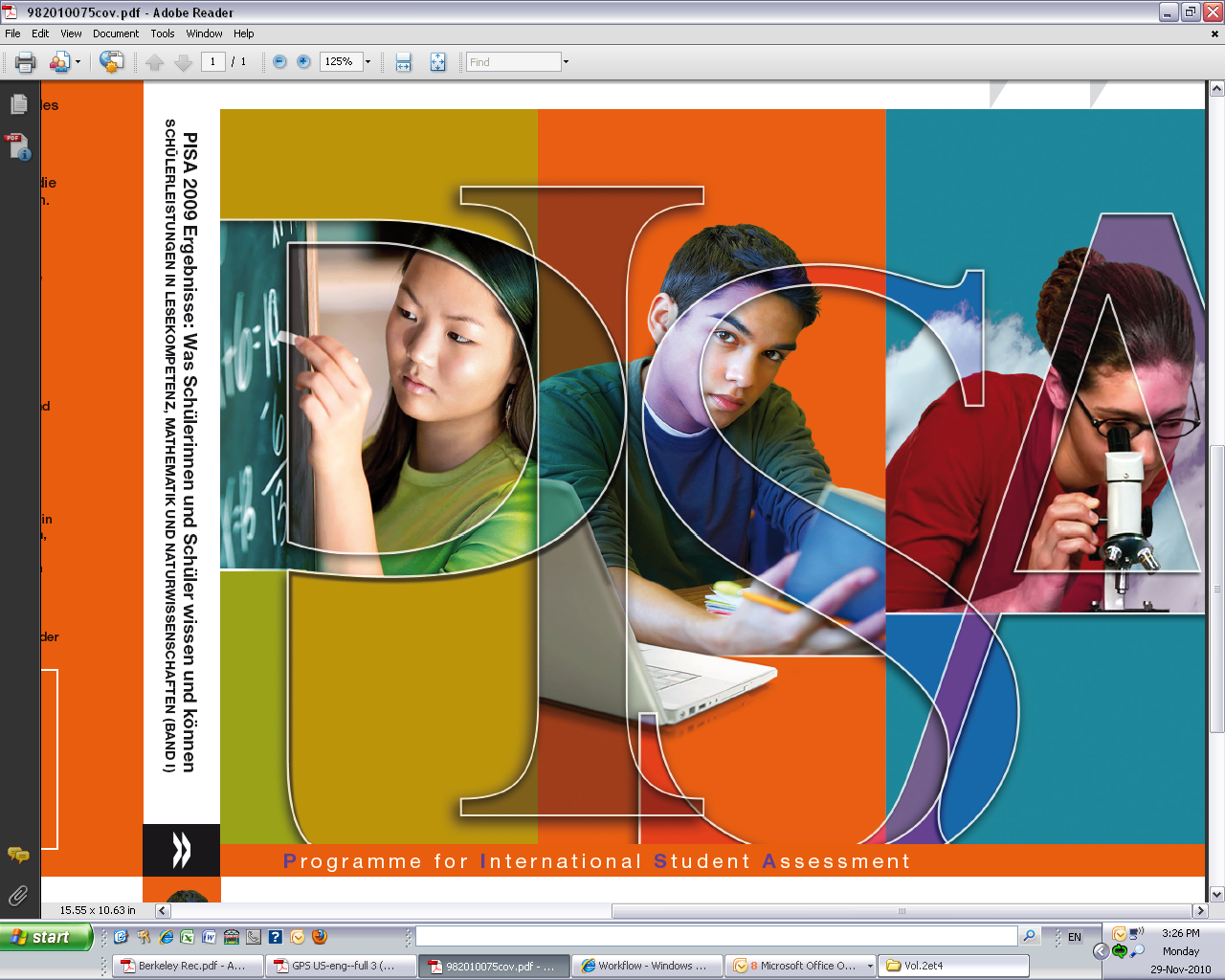 PISA- Международная оценка образовательных достижений
[Speaker Notes: I am delighted to share our analysis of the latest PISA findings with you, and I am particularly pleased to do this in Japan, a country which has maintained its high levels of student performance, and which has seen important improvements in student engagement since 2000, an area that traditionally was one of Japan’s weaknesses.

I want to start with a brief overview of the objectives and origins of PISA, then analyse where Japan stands on measures ranging from student performance up to student attitudes to learning and engagement with school, and then conclude with what we have learned about effective policies and practices that may help Japan to further raise its already impressive educational performance.]
Цели и задачи проведения международного исследования PISA
Основной целью исследования PISA является оценка образовательных достижений учащихся 15-летнего возраста. Ключевой вопрос исследования – «Обладают ли учащиеся 15-летнего возраста, получившие общее обязательное образование, знаниями и умениями, необходимыми им для полноценного функционирования в обществе?» Исследование направлено не на определение уровня освоения школьных программ, а на оценку способности учащихся применять полученные в школе знания и умения в жизненных ситуациях. 
Исследование проводится трехлетними циклами.
Организатор – международный консорциум, состоящий из ведущих международных научных организаций при участии национальных центров и организации ОЭСР.
Что исследуется?
Основными областями для оценки образовательных достижений являются «грамотность чтения» (приоритетная область оценки, на которую отведено две трети времени тестирования), «естественнонаучная грамотность» и «математическая грамотность».
В исследовании PISA также изучаются факторы, которые позволяют объяснить различия в результатах учащихся стран-участниц программы. К данным факторам относятся характеристики учащихся и их семей, характеристики образовательных учреждений и учебного процесса.
в исследовании PISA одновременно реализованы несколько современных инновационных идей в измерениях: оценка функциональной грамотности, изучение отношений, интереса, мотивации и учебных стратегий.
Какие результаты международных исследований можно использовать для управления качеством образования
1. Опыт стран, продемонстрировавших высокие результаты или положительную динамику, в реформировании образования
2. Результаты тематических анализов данных международных исследований
3. Результаты анализа данных, проведенных специалистами самой страны
4. Результаты анализа данных, проведенных специалистами других стран
Международные сравнительные исследования и оценка образовательных достижений школьников (PISA)
Оценка знаний в финской системе школьного образования.pdf  4
Rocco Scolozzi 5
Все по межд исслед.docx  2
История межд сравн иссл.pptx 1
Новые сведения межд иссл.docx 3
1.Современные подходы к оценке образовательных результатов учащихся
1.2. Анализ и использование результатов международных сравнительных исследований по функциональной грамотности для управления качеством образования на уровне образовательной организации (ВСОКО)
АНАЛИЗ
Функциональная грамотность (ВСОКО)
- динамический конструктор
баланс деятельности и академизма
континуум (непрерывность) коммуникаций через среду, обратную связь и т.д.
персонализация/индивидуализация
образовательные результаты по ФГОС
ВСОКО – формирующее оценивание
ВСОКО и ФГОС.docx – формирующее оценивание
Мониторинг инд.docx – индивидуализация
ЭкспертнаякартаООП(ГОУО)ОУ.pdf  ООП
Модель 1 оценка самооценка.pdf  - самооценка, динамический конструктор
ВСОКО и ФГОС.docx – образовательные результаты, оценка и ФГОС
Построение оценки качества.pdf – 4 раздел, приложения
ВСОКО – формирующее оценивание
ИП старшая школа.pptx оценка
оценка внеурочного занятия.doc 
МЭП (МКП).docx – инструмент создания ВСОКО и образовательной среды и пространства развития для функциональной грамотности обучающихся и педагогов
Что мы узнаем из нового Education at Glance об особенных отличиях Российского образования на фоне других стран.
Низкая доля расходов на образование: менее 3,0% ВВП.
Отрицательный рост расходов на одного учащегося в условиях роста их численности. 
Очень большая доля времени на обучение чтению, письму и литературе в начальной школе.
Большая численность учащихся на одного учителя в начальной школе.
Длинные каникулы.
Учебная нагрузка учителей в год существенно меньше. 
Доля женщин среди учителей - максимальная и Россия лидирует по динамике роста этого показателя.